Vorlage für Vollfarb-Fischgrätendiagramme
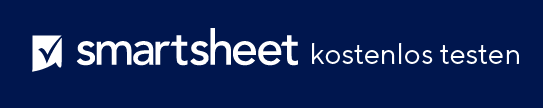 Verwendung dieser Vorlage: Diese Vorlage eignet sich besonders für Präsentationen in Bereichen, in denen Kreativität im Vordergrund steht, wie z. B. im Marketing, Bildungswesen oder im Designbereich. Die Vorlage kombiniert ein Fischgrätendiagramm zur Ursachenanalyse mit einem visuell ansprechenden Design, das eine Analyse und dynamische Präsentation ermöglicht.
  
Besonderheiten der Vorlage: Die lebendige Farbpalette sorgt dafür, dass jeder Abschnitt leicht zu identifizieren ist, was dazu beitragen kann, die Aufmerksamkeit des Publikums aufrechtzuerhalten und seine Fähigkeit zu verbessern, der Analyse zu folgen. Die Fischform verkörpert auf kreative Weise das Fischgrätenkonzept und ist damit ein einladender und einprägsamer Rahmen für Problemlösungsgespräche.
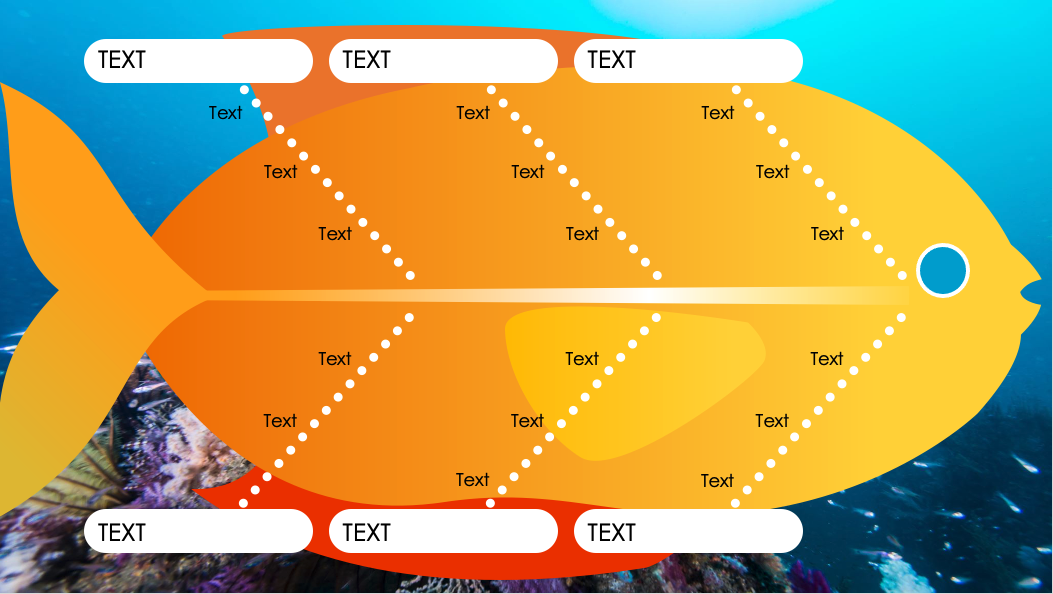 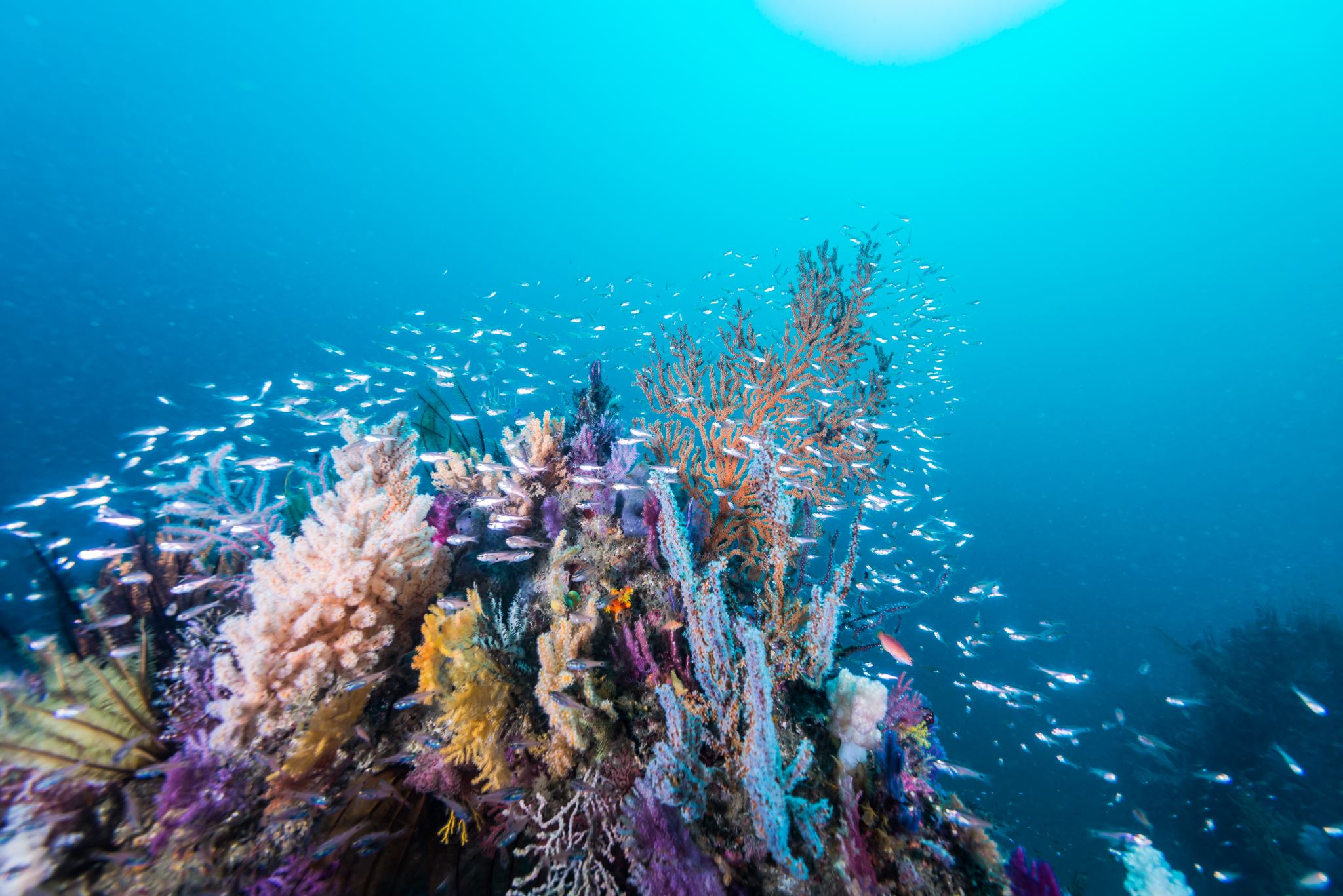 TEXT
TEXT
TEXT
Text
Text
Text
Text
Text
Text
Text
Text
Text
Text
Text
Text
Text
Text
Text
Text
Text
TEXT
TEXT
TEXT